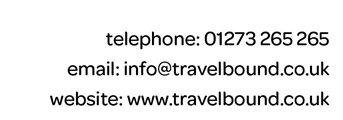 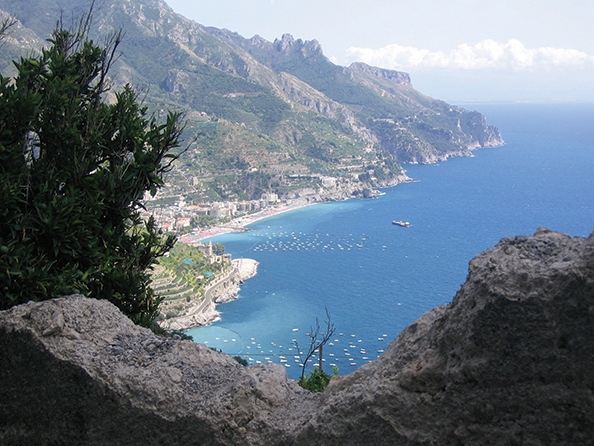 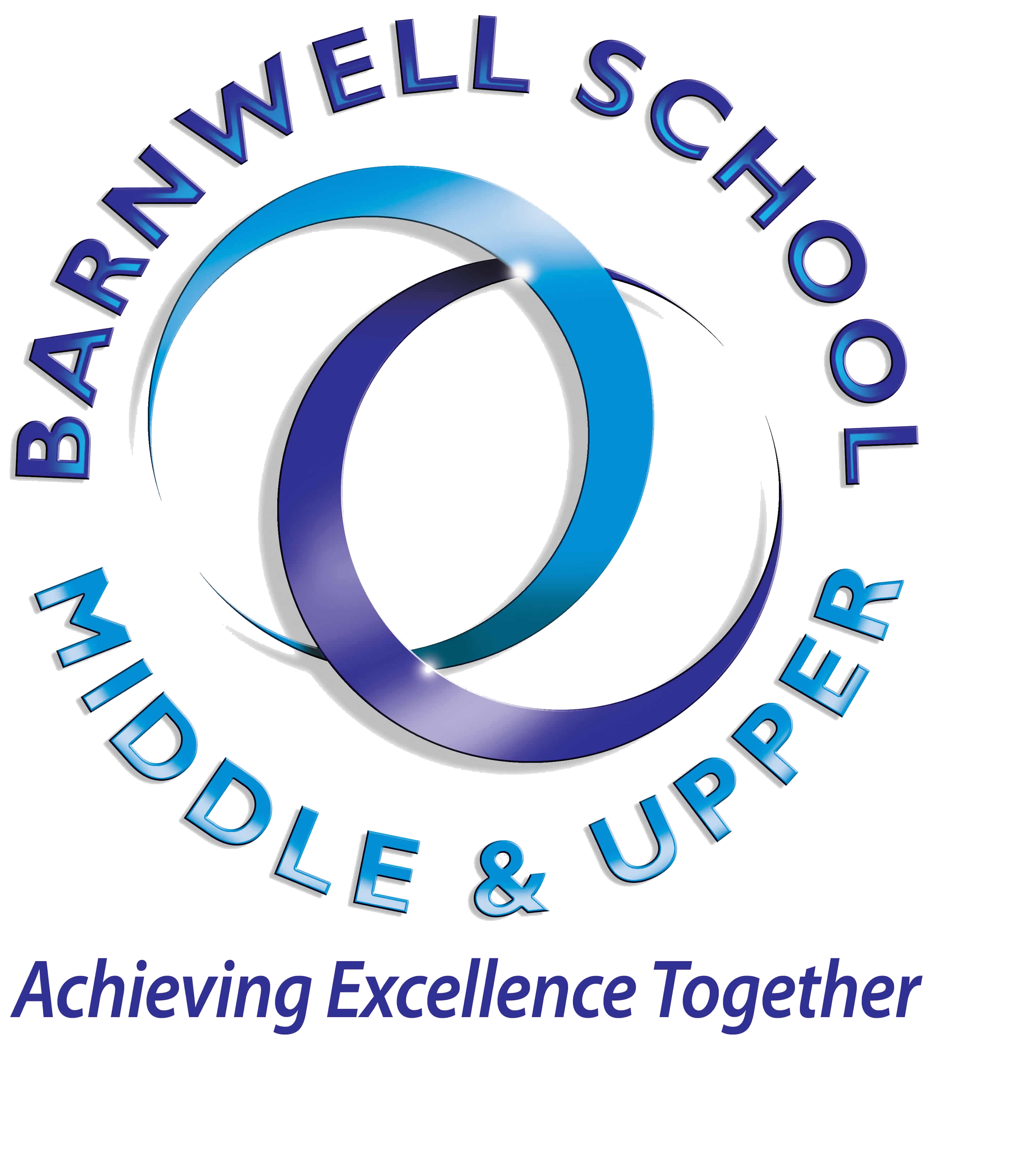 Food Technology trip to the Bay of Naples, Italy – April 2019
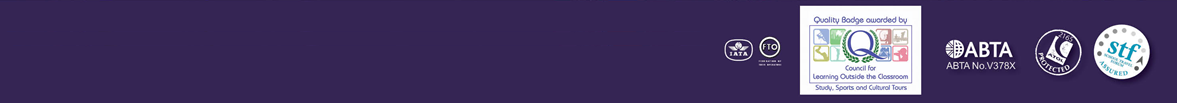 Contents
About Us
Your Destination
Itinerary & Accommodation
The Tour Aims & Benefits
Important information
Behaviour expectations
Our 
Experience
Our 
Passion
Our 
Protection
Over 30 years experience in the educational travel industry with over 20,000 students traveling with us every year
We provide safe, high-quality, competitively priced tours that support classroom learning and we’re here to help group leaders tackle all the practicalities of taking a group away
We share your passion for your subject. Most of us at Travelbound are experts in one or more subject fields, fluent in more than one language and have travelled extensively
This mix of on-the-ground knowledge and subject expertise means we know how to make the most out of every step of your school trip
As part of Travelopia, we offer the highest level of financial protection. Our global presence ensures that we have a year-round worldwide support network 
We are proud to have been awarded full accreditation for the LOtC Quality Badge scheme, are a full member of the School Travel Forum and fully bonded by ABTA and ATOL
About us
Contents
About Us
Your Destination
Itinerary & Accommodation
The Tour Aims & Benefits
Important information
Behaviour expectations
About Your Destination
Map of the country / city
Information
Country / City


The Bay of Naples is one of Italy’s most popular tourist destinations for its beauty, culture, history and food. 
Many school groups visit every year to visit the dormant Mt Vesuvius and the towns of Pompeii and Herculaneum which it destroyed in AD79.
Naples is famed for its art and gastronomy too and is the birthplace of the iconic Italian pizza!
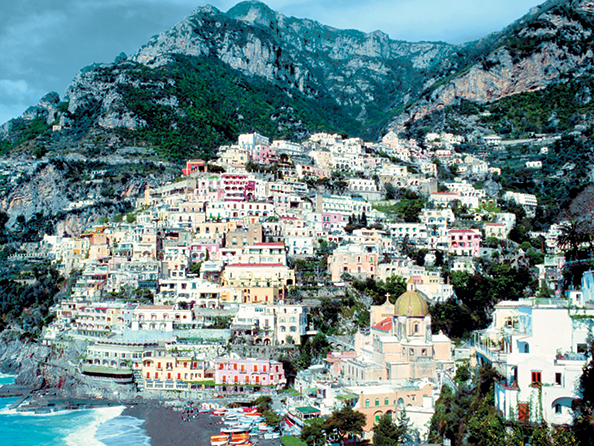 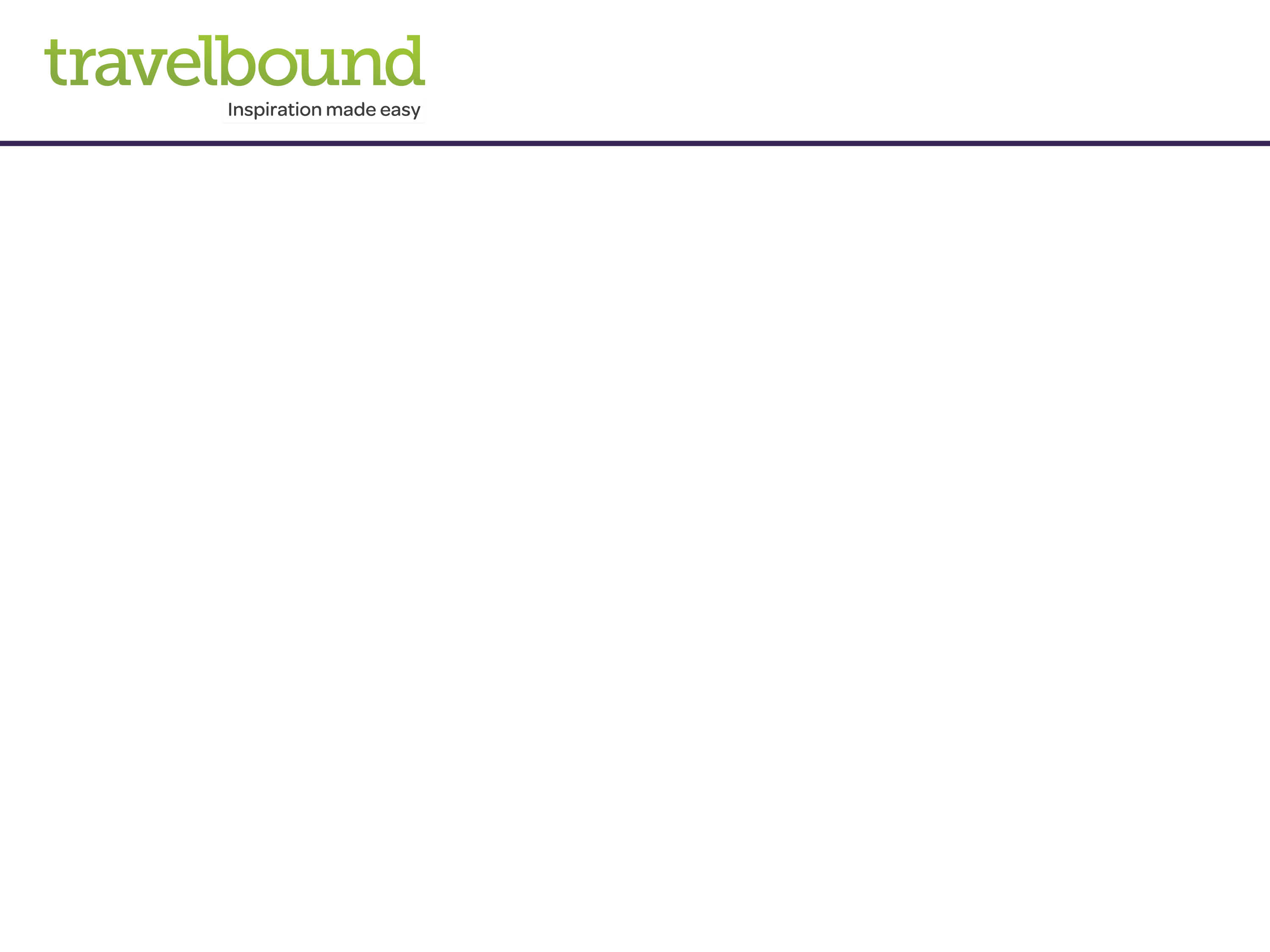 About Your Destination
Images the Bay of Naples and Pompei
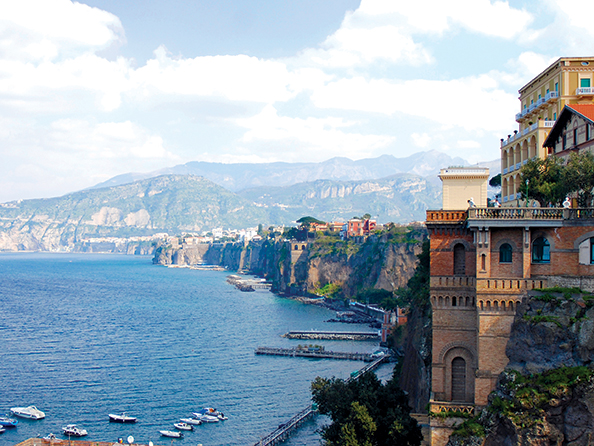 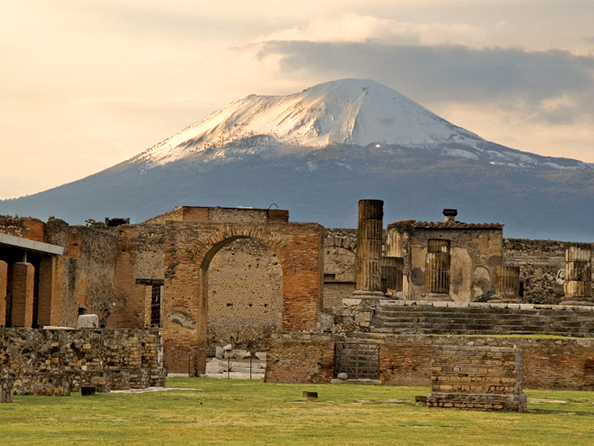 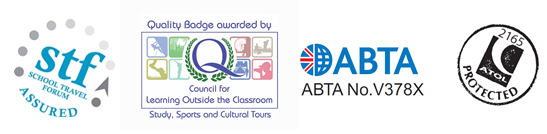 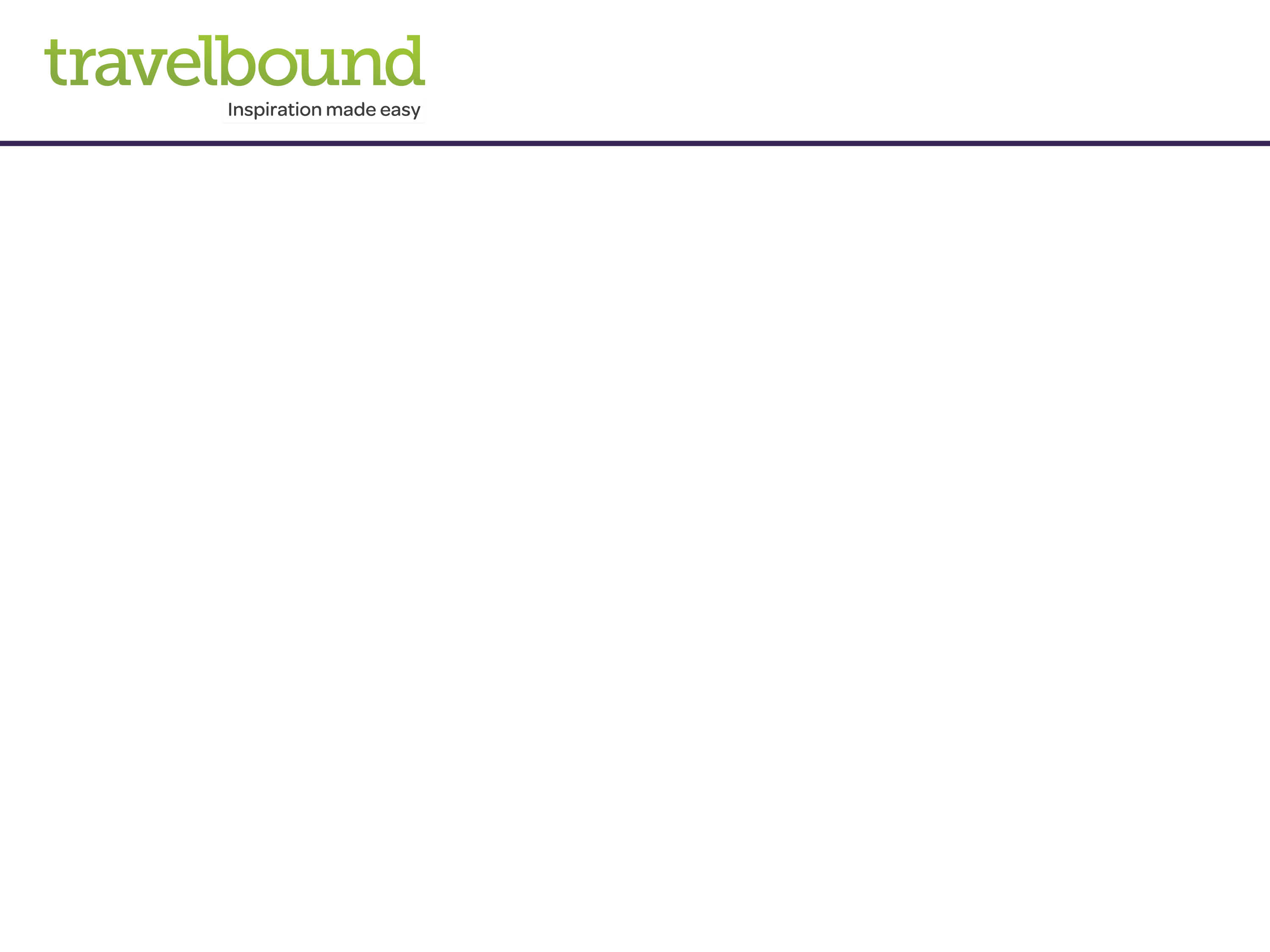 Contents
About Us
Your Destination
Itinerary & Accommodation
Tour Aims & Benefits
Important information
Behaviour expectations
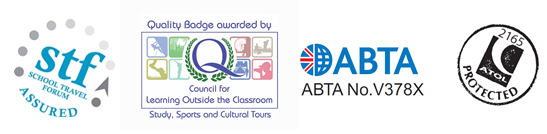 Barnwell School Itinerary  - 8th April – 11th April 2019
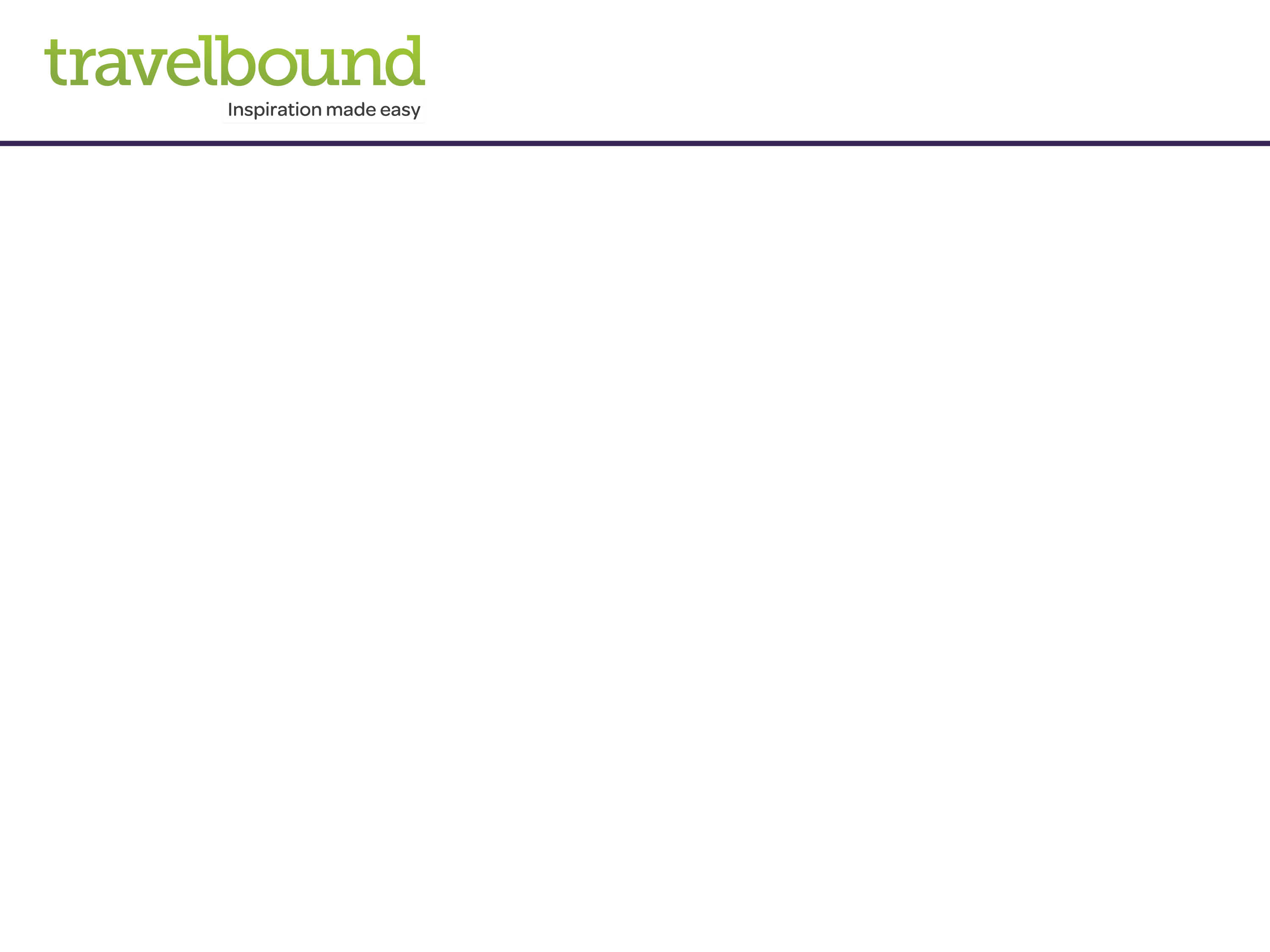 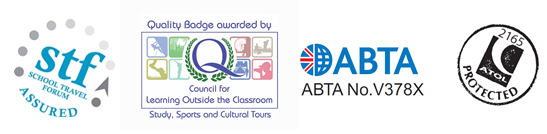 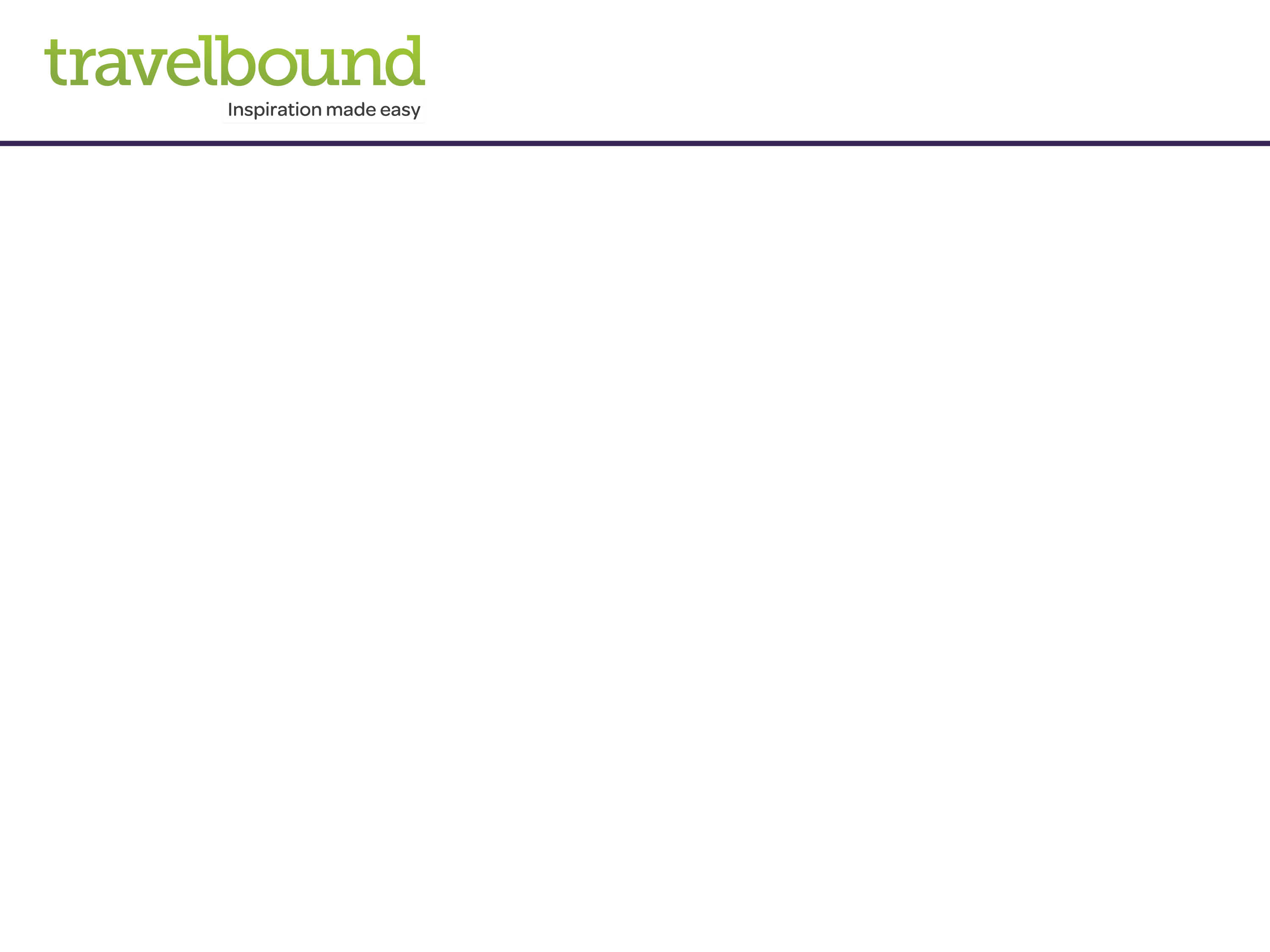 Accommodation
Accommodation
La Ripetta Hotel
Why we like it for student groups
this property is 6 minutes walk from the beach
900 yards from the Circumvesuviana Train Station
the restaurant serves a combination of international food and specialities from the Campania region
Facilities
rooftop terrace with sea views
private bathrooms
air conditioning
free wi-fi
Address
Via Ripa Di Cassano 4,80063 Piano di Sorrento,Italy
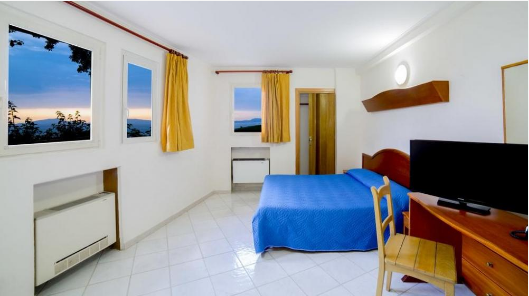 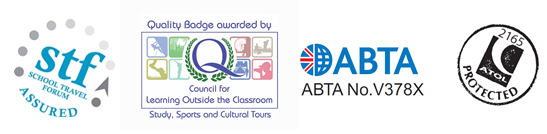 Contents
About Us
Your Destination
Sample Itinerary & Accommodation
Tour Aims & Benefits
Important information
Behaviour expectations
Aims & Benefits
Aim of Trip
Benefit of Trip
learn about traditional Italian cuisine

visit local producers and understand the manufacturing processes

understand the reasons why the soil in this region is so fertile

learn how to prepare Italian food by assisting a chef
understand the importance of cooking within different cultures　

test and challenge their own cooking abilities

learn more about Italian food, cooking techniques and culture

make the connection with local produce and regional specialities

study how climate and topography affect agriculture
　
gain practical skills that can be used in the UK
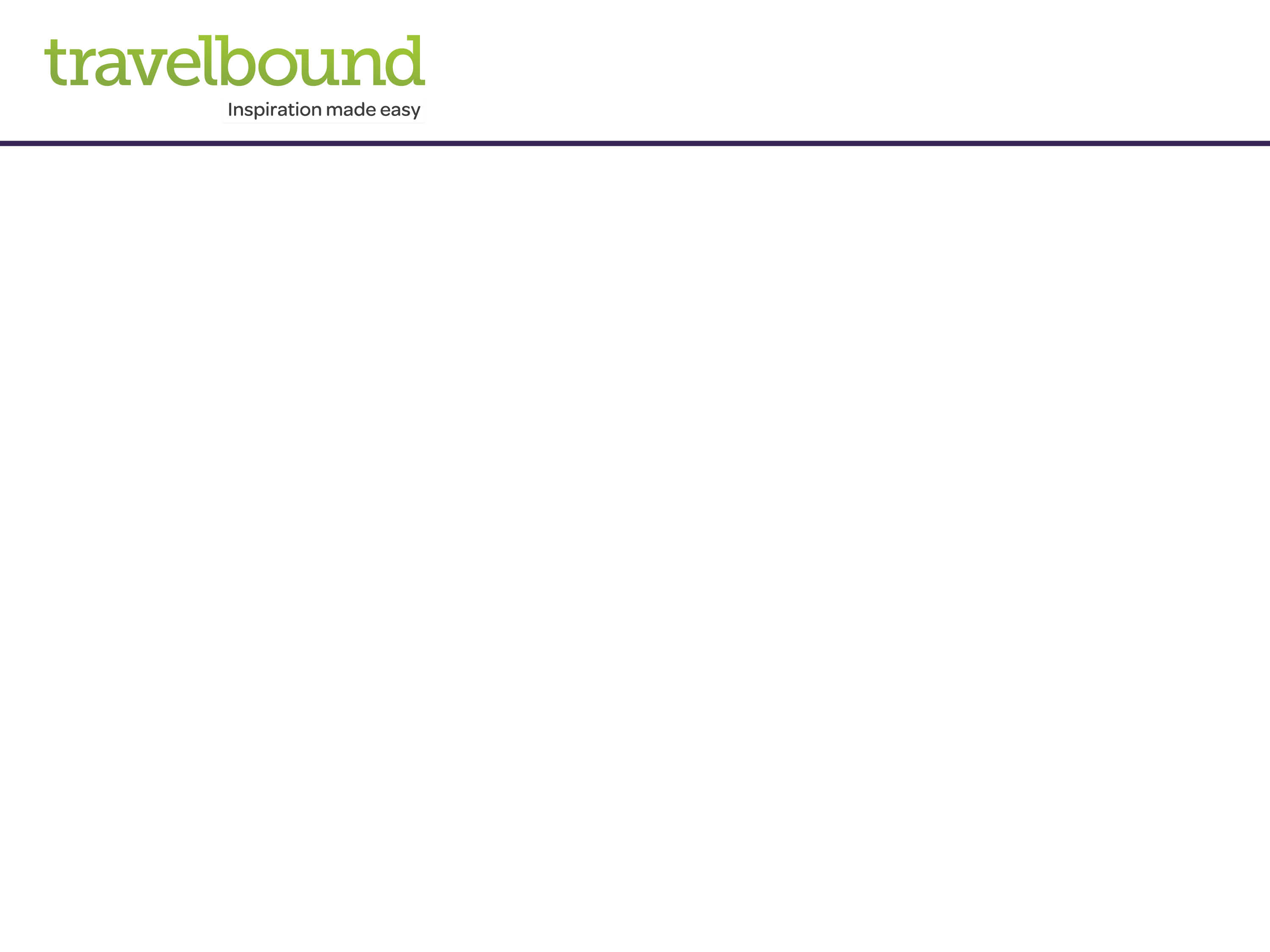 Contents
About Us
Your Destination
Sample Itinerary & Accommodation
Tour Aims & Benefits
Important information
Behaviour expectations
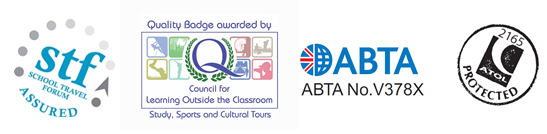 Trip Resources
Important Information
Hand luggage only - 56x45x25cm (including handles and wheels)
Do not forget a Name Tag for your hand luggage)
You can only carry liquids, aerosols and gels in containers of 100ml or less, up to a combined maximum of 1000 ml, These should all fit into one transparent, re-sealable 20x20cm bag. 
Weather should be around 20 degrees, so pack accordingly and appropriately.
Light rain jacket, fleece, comfortable walking shoes, t shirts. And sweat tops.
Sunglasses and a hat
Water bottle
Spending money – Max £60 
Small backpack for day trips
Mobile phones – at appropriate times and at own risk
Lanyards will be handed out to students and must be worn at all times.
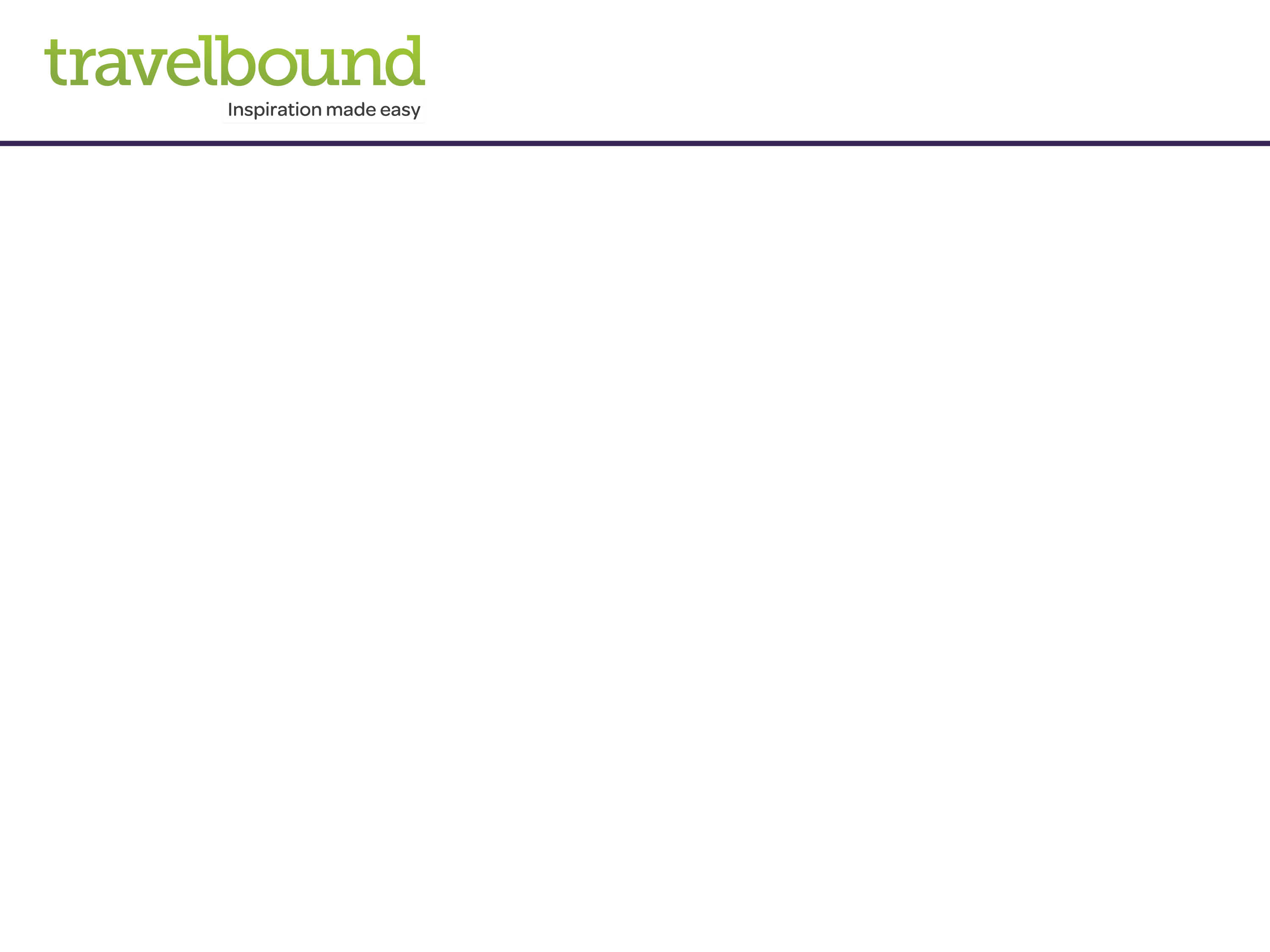 Contents
About Us
Your Destination
Sample Itinerary & Accommodation
Tour Aims & Benefits
Important information
Behaviour expectations
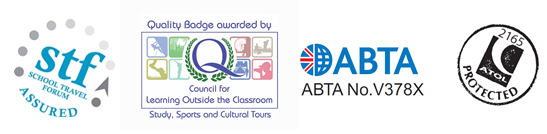 Behaviour  and expectations
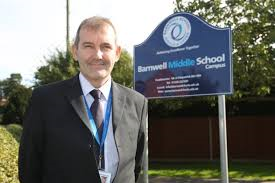 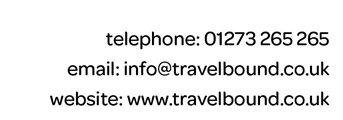 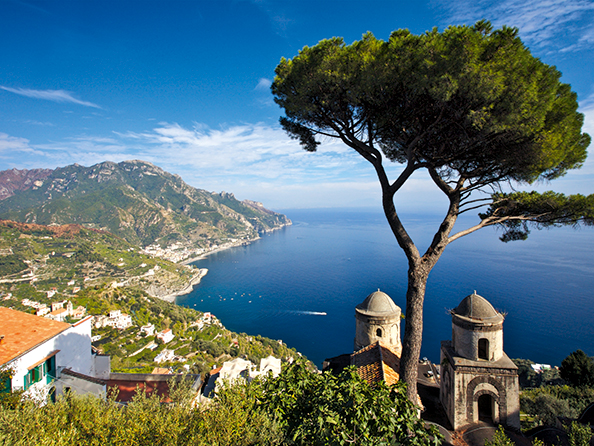 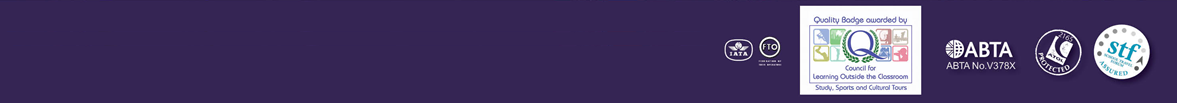 Enjoy your trip… Any questions?